Regional Overview and Good Practices
„Definition of I4.0 public policy initiatives”
Ministry of Industry and Trade CR
19 November, 2019 3rd Transnational Thematic Meeting, Lisboa
Regional I.4.0 Public Policy Initiative:     – Digital Czech Republic
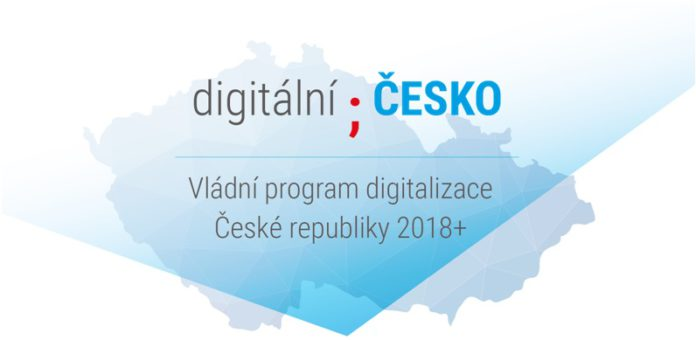 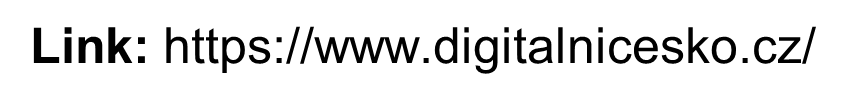 Digital Czech Republic
Cross-sectional strategic document
Strategy of Coordinated and Comprehensive Digitization of the Czech Republic 2018+
Effects of digitization on the economy and society
Management: the Government Council for the Information Society
Implementation: ministries and offices
3 pillars:
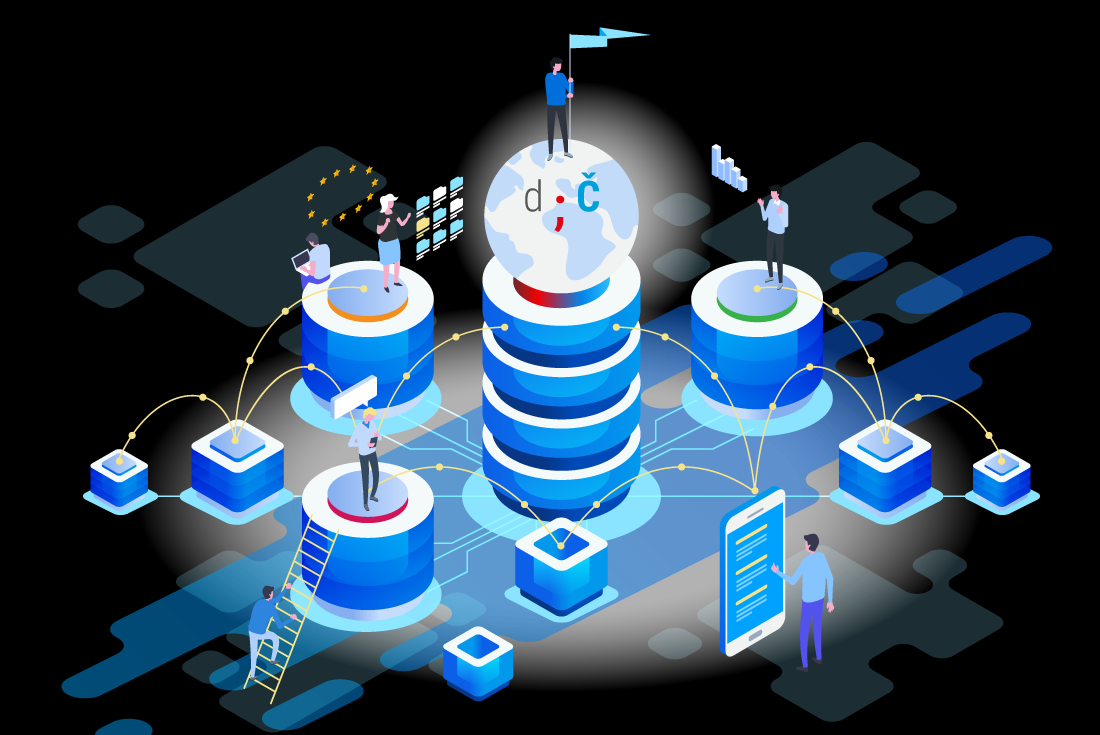 Czech Republic in Digital Europe
Digital Economy and Society
Information Strategy of the Czech Republic
Good Practice ESIF
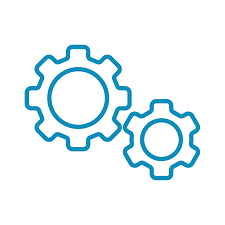 Aid programme Technology 

Priority Axis 2 Development of SMEs’ entrepreneurship and competitiveness Operational Programme Enterprise and Innovations for Competitiveness, ERDF

Support of the projects that have a strategy for further development in the field of digital transformation of the company through the acquisition of new technological equipment

Digital transformation level after a realisation of the project - progress in digital transformation is evaluated
Good Practice ESIF
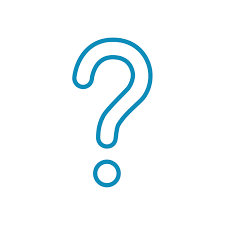 Aid programme Consulting 


Priority Axis 2 Development of SMEs’ entrepreneurship and competitiveness Operational Programme Enterprise and Innovations for Competitiveness, ERDF

Provision of consultancy services for start-ups and development SME

Purchase of consultancy services for SMEs aimed at obtaining new certificates needed for business and industry (certification of products, processes, management systems, etc.)  

Purchase of consultancy services for SMEs aimed at developing a digital transformation plan for part or the whole of the applicant's company
Good Practice ESIF
Good practice example: 
The company KRUZIK s. r. o.
(traditional manufacturer of sectional residential and industrial doors, gates and entrance doors)

Introducing I4.0:
Using computer numerical control (CNC) machine for pre-drilling holes for hinges (previously doing manually)
The CNC machine communicate with the company‘s  information system by QR codes.
Using a number of robots to reduce the workload on employees (automatic autonomous loading system plugged to the internal network)
Good Practice General Policy
Memorandum of Cooperation between Platform for AI,  Government Commissioner for Information technology and digitization, Office of the Government of the CR and Ministry of Industry and Trade

Platform for AI: representatives of business, academia and government administrative

Output of common effort: 
National Strategy of Artificial Intelligence in the Czech Republic 
approved by the government in May 2019
Thank you!
Questions welcome